The Essentials of Esports in Higher Education
Jeanne Weber, Sr Higher Education Strategist
@JeanneW85965858
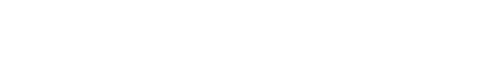 Presentation Agenda
Introduction and Overview of esports for Higher Education
Panel Discussion
Closing
Follow-up / Questions
Overview
What is Esports?
Multiplayer video games played competitively for spectators
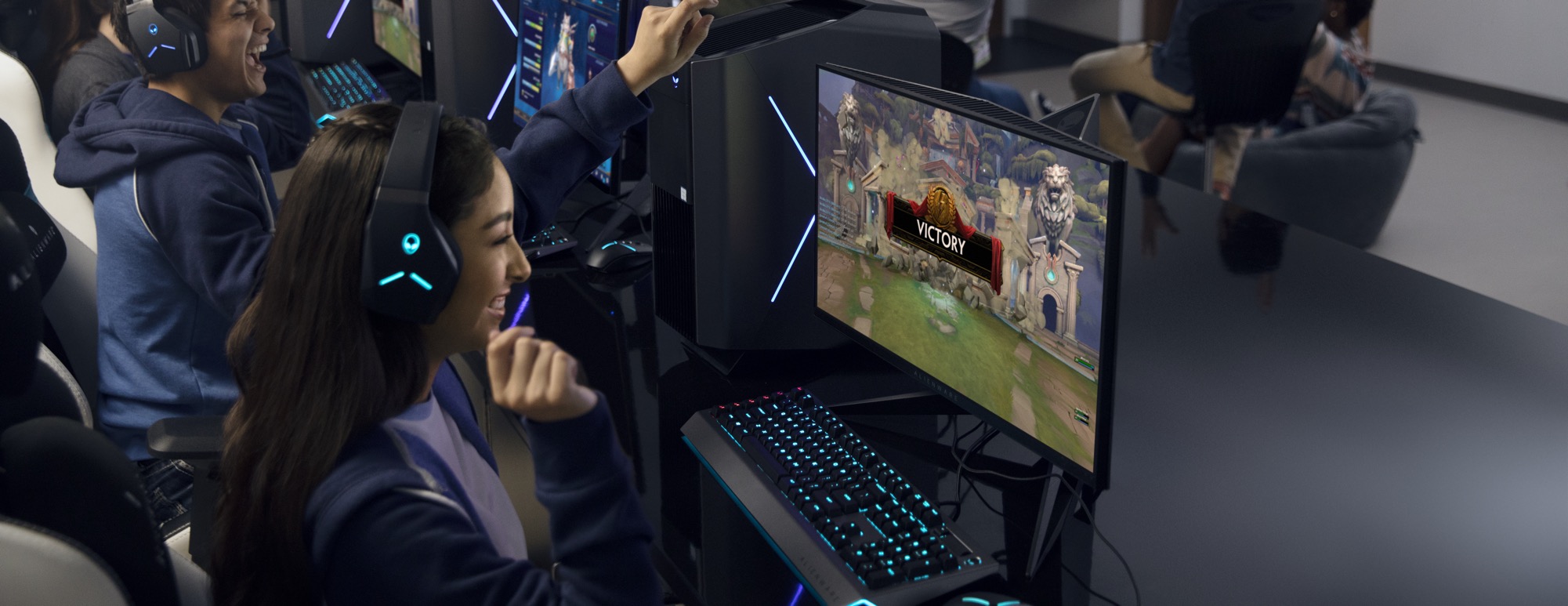 Global Competencies
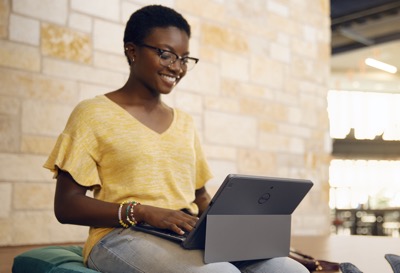 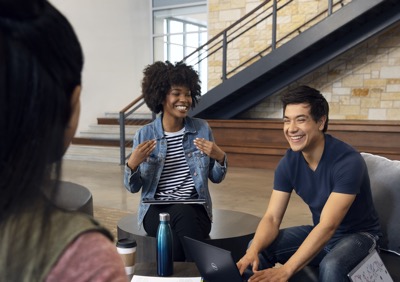 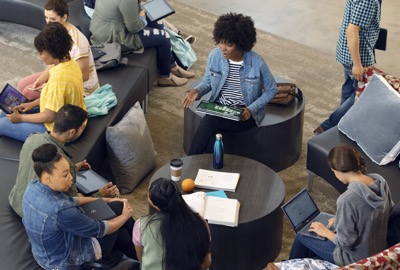 Critical Thinking and Problem Solving
Innovation and Creativity
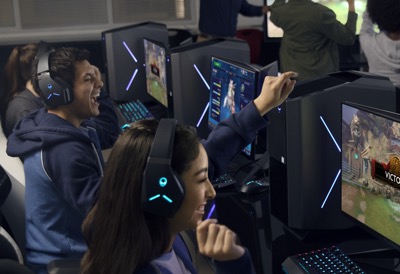 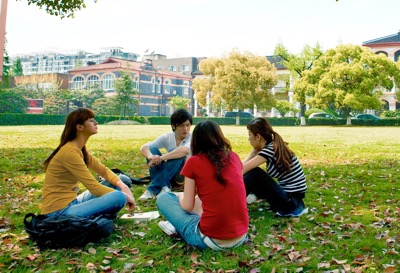 Entrepreneurship
Collaboration
Communication
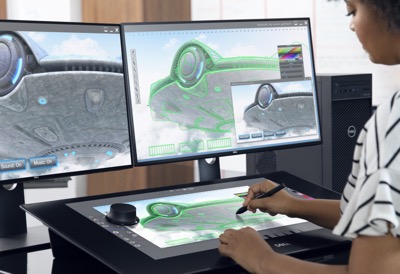 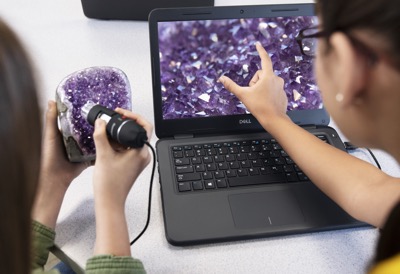 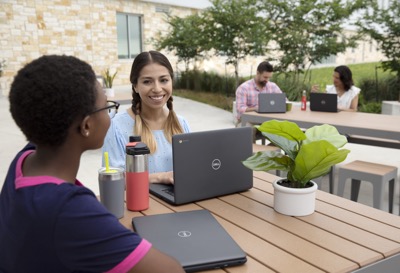 Learning to Learn and Self Directed Learning
Global Citizenship
[Speaker Notes: Esports promotes all the global competencies – the skills and dispositions we want for all of our students.

Players demonstrate all the team work skills that make a traditional sports team successful.]
Our Panelists
Our Panelists
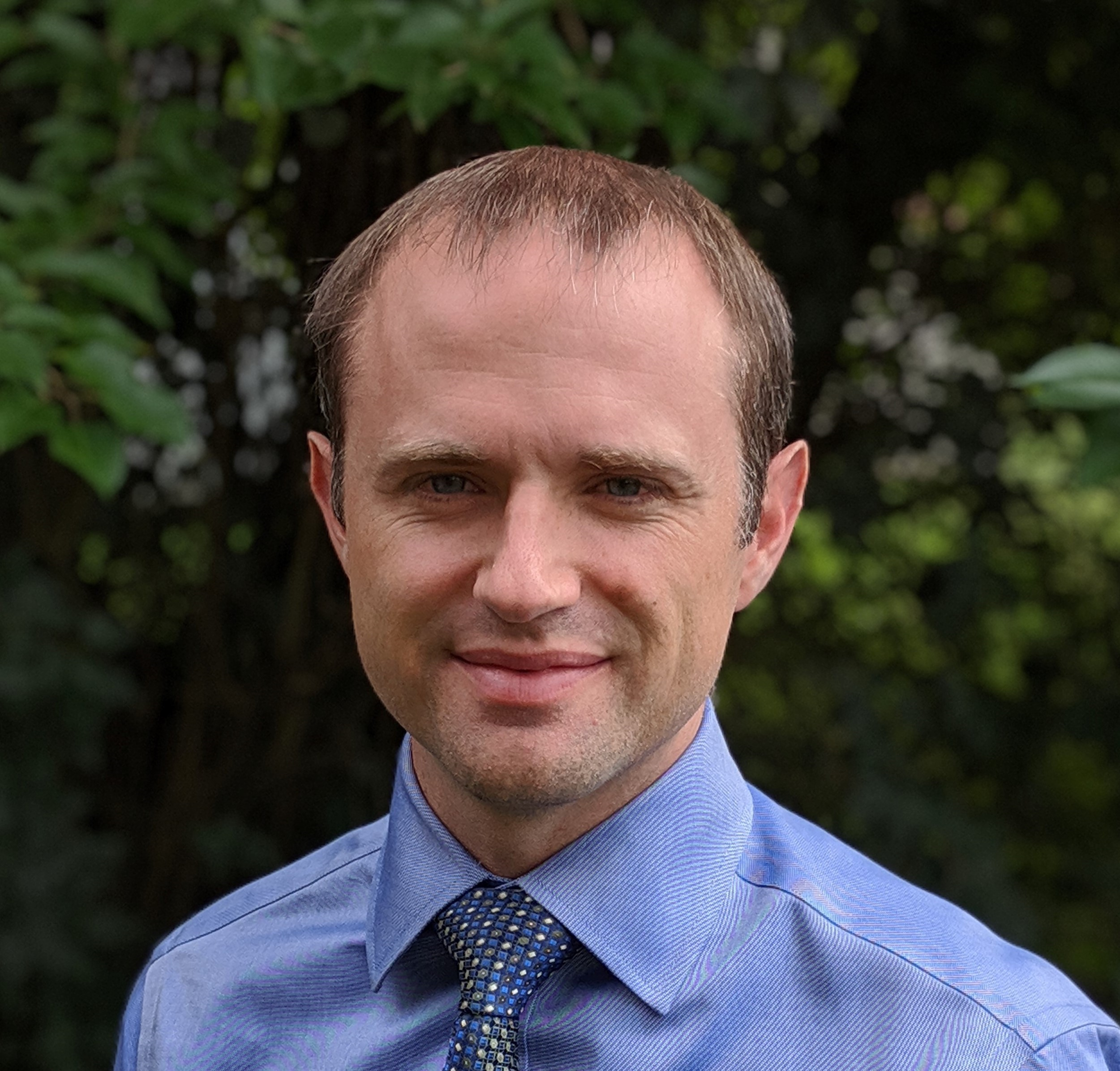 Rob BaileyDirector, Student Affairs Information Technology, Illinois State University
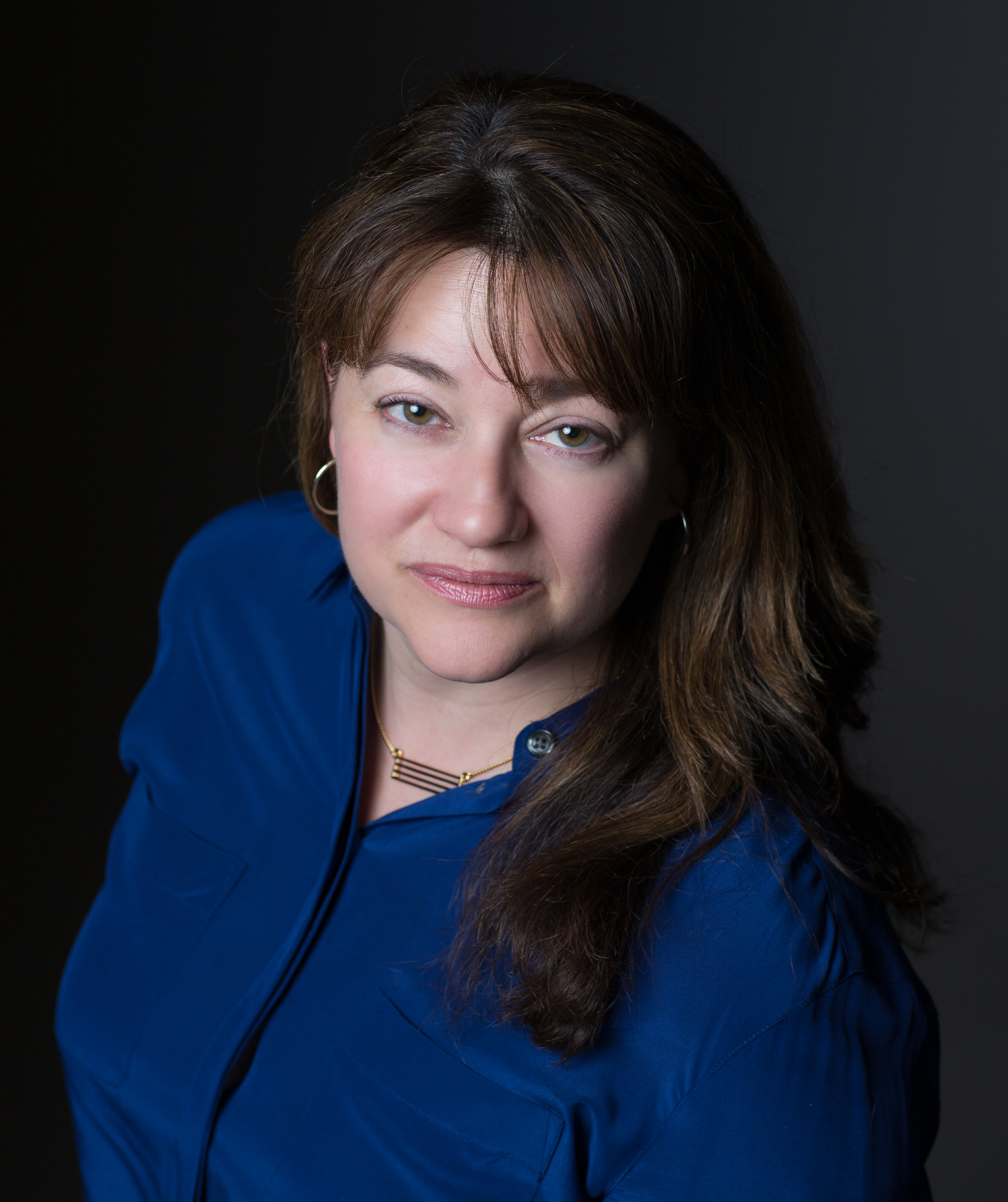 Jackie StampaliaDirector, Client Information Services, Rensselaer Polytechnic Institute

Todd HarrisCOO of Hi-Rez Studios and President of Skillshot Media
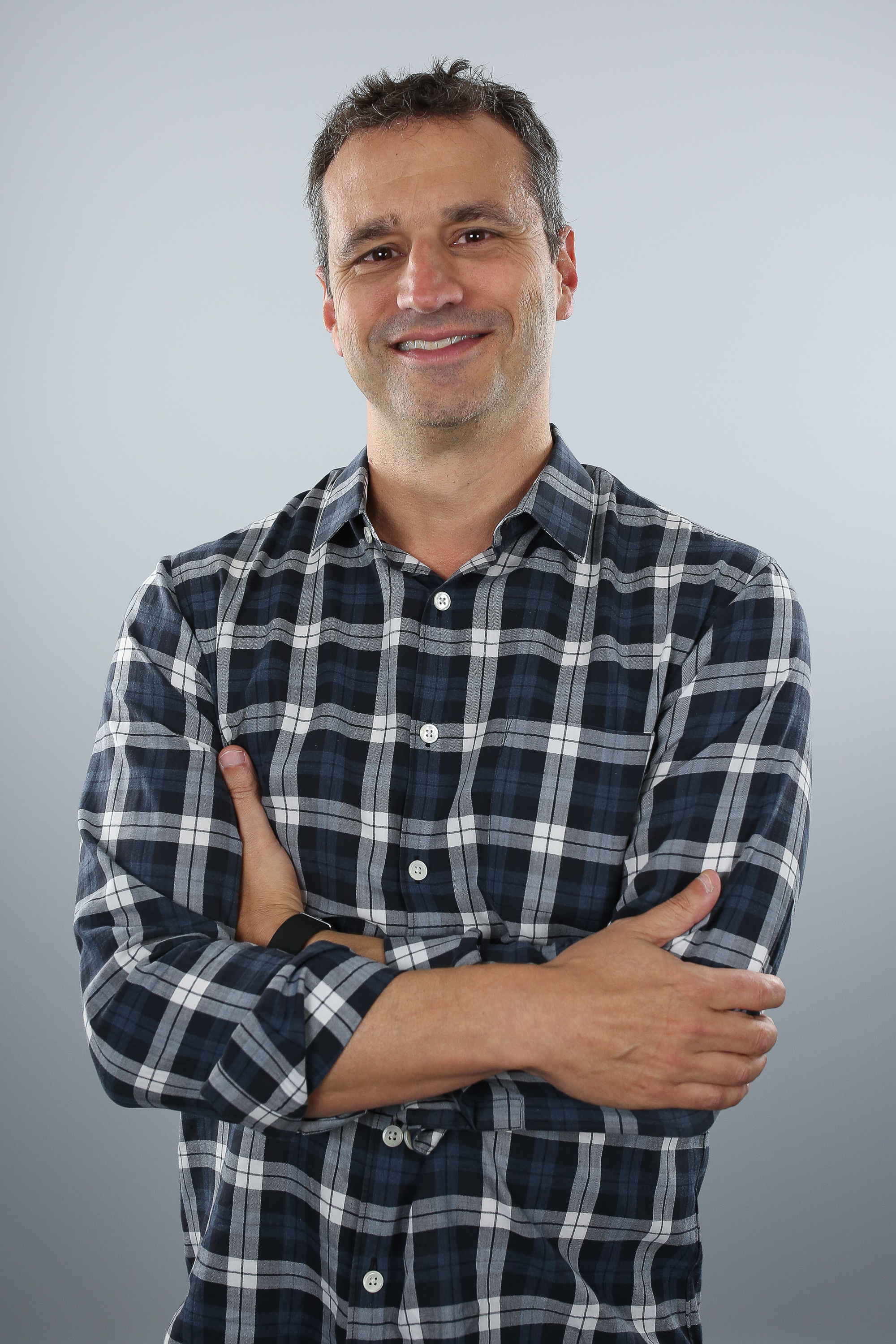 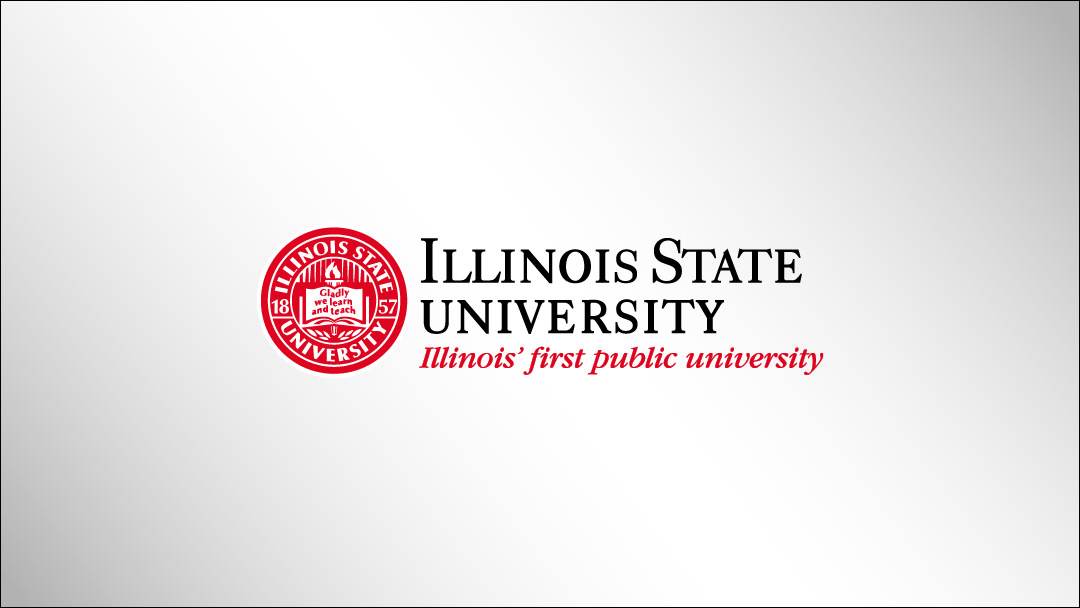 Rensselaer Polytechnic Institute
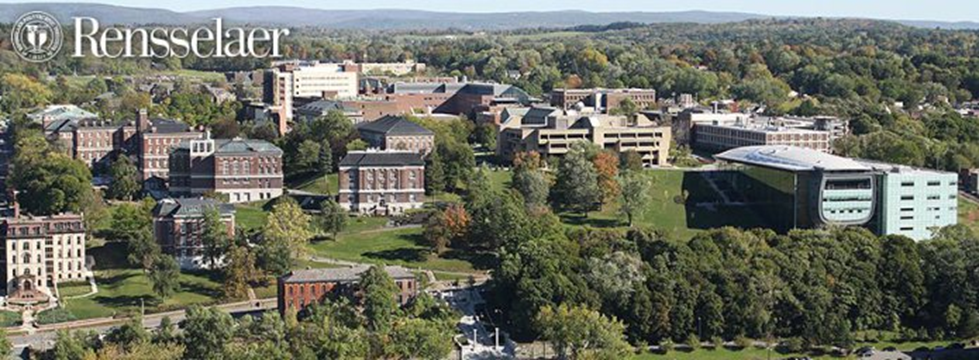 Jackie Stampalia

Director, Client Information Services

15 October 2019
Rensselaer By the Numbers
Statistics
Undergraduates = 6,628
UG Degrees = 1,425
Graduate Students = 1,262
Ph.D. Degrees = 164 
Faculty = 534
Women = 32%
Underrepresented Minorities = 15%
Five Schools
Engineering
Science
Humanities, Arts and Social Sciences
Management
Architecture
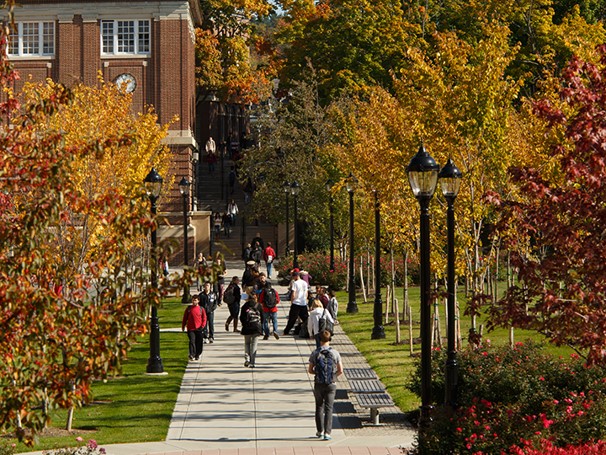 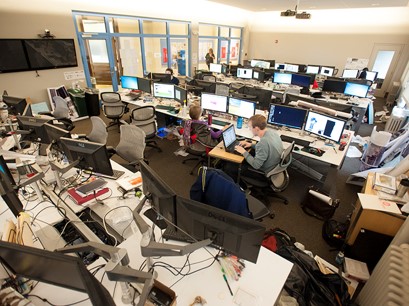 15 October 2019
Educause - eSports
10
Gaming at Rensselaer
Game Development and Design
NYS Center of Excellence in Digital Game Development
Tech Valley Digital Gaming Hub
Degrees
Games and Simulation Arts and Sciences, B.S.
Critical Game Design, M.S., Ph.D.
Student Clubs
Next Steps
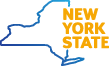 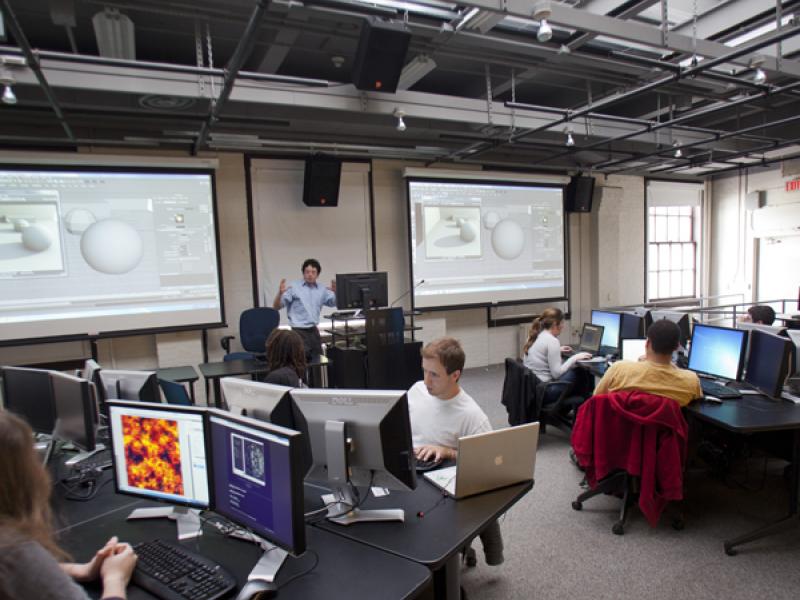 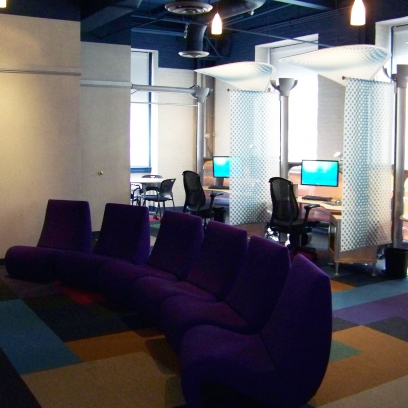 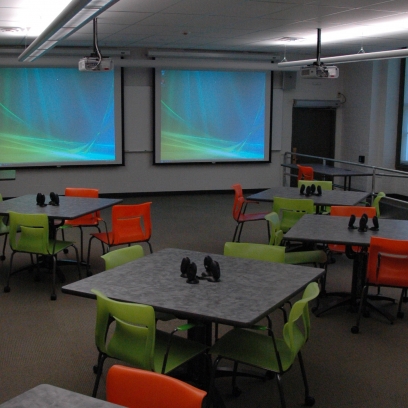 15 October 2019
Educause - eSports
11
Todd Harris
Discussion
Question 1:
How did you start your esports program?
What sparked your interest in pursuing esports?  
Why are esports important to students today?
Question 2:
How are you helping students to integrate game design into their career / degree pathways?
Question 3:
What are some career paths that you envision students today will pursue/explore as a result of their interests in esports from all perspectives?
Shoutcasting/Broadcasting
Game design
Graphics design
Infrastructure engineering
Finance/Sports Management
Health and physical therapy
Research
etc …
Question 4:
What are the most important things you have learned/need to know when designing your gaming spaces?
Question 5:
Which league/s have/are you considering/ recommending colleague institutions consider joining and why?
Question 6:
What do you envision the future will be for esports in the collegiate landscape and beyond?
Questions??
Thank you
Follow us on Twitter @DellEMCedu #TransformEDU

Explore Higher Education solutions, visit
https://www.DellTechnologies.com/highereducation
Session EvaluationsThere are two ways to access the session and presenter evaluations:
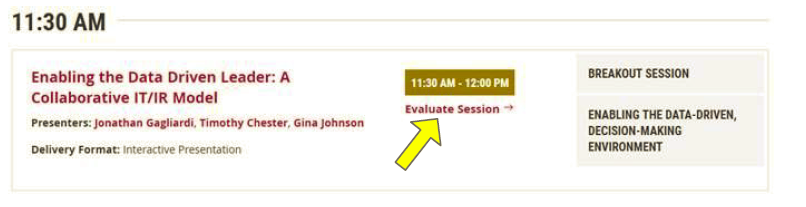 1

2
In the online agenda, click on the “Evaluate Session” link
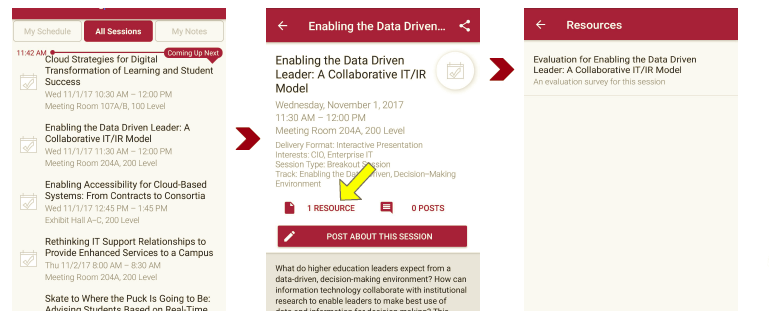 From the mobile app, click on the session you want from the schedule > then scroll down or click on the associated resources > and the evaluation will pop up in the list
Contact Information
Jeanne Weber, Sr Higher Education Strategist
@JeanneW85965858
@DellEMCedu
NOTE: This presentation leaves copyright of the content to the presenter. Unless otherwise noted in the materials, uploaded content carries the Creative Commons Attribution 4.0 International (CC BY 4.0), which grants usage to the general public, with appropriate credit to the author.
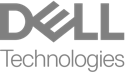